Mediation in Extensive-Form Games
Brian Hu Zhang

Primarily based on:
Zhang and Sandholm (NeurIPS 2022, to appear), "Polynomial-Time Optimal Equilibria with a Mediator in Extensive-Form Games" https://arxiv.org/abs/2206.15395
2
Warm-up: Correlated Equilibria in Normal-Form Games
(via Extensive Form!)
Chicken
d                                  s
R
R
d                        s                           d                      s
d                                                                                                            s
C
C
C
C
C
C
C
C
d       s
d       s
d       s
d       s
d       s
d       s
d       s
d       s
-1
+1
+1
-1
-5
-5
-5
-5
-1
+1
+1
-1
0
0
0
0
0
0
+1
-1
-1
+1
-1
+1
-5
-5
-5
-5
0
0
+1
-1
3
Warm-up: Correlated Equilibria in Normal-Form Games
(via Extensive Form!)
Chicken
To find a correlated equilibrium: find a strategy for the mediator such that, in the game among the players that results from holding the mediator's strategy fixed, the obedient strategy profile is a Nash equilibrium.
d                                  s
R
R
d                        s                           d                      s
obedient strategy profile
d                                                                                                            s
C
C
C
C
C
C
C
C
d       s
d       s
d       s
d       s
d       s
d       s
d       s
d       s
-1
+1
+1
-1
-5
-5
-5
-5
-1
+1
+1
-1
0
0
0
0
0
0
+1
-1
-1
+1
-1
+1
-5
-5
-5
-5
0
0
+1
-1
4
Warm-up: Correlated Equilibria in Normal-Form Games
(via Extensive Form!)
To find a correlated equilibrium: find a strategy for the mediator such that, in the game among the players that results from holding the mediator's strategy fixed, the obedient strategy profile is a Nash equilibrium.
5
Warm-up: Correlated Equilibria in Normal-Form Games
(via Extensive Form!)
To find a correlated equilibrium: find a strategy for the mediator such that, in the game among the players that results from holding the mediator's strategy fixed, the obedient strategy profile is a Nash equilibrium.
Constants!
6
Warm-up: Correlated Equilibria in Normal-Form Games
(via Extensive Form!)
To find a correlated equilibrium: find a strategy for the mediator such that, in the game among the players that results from holding the mediator's strategy fixed, the obedient strategy profile is a Nash equilibrium.
7
Warm-up: Correlated Equilibria in Normal-Form Games
(via Extensive Form!)
To find a correlated equilibrium: find a strategy for the mediator such that, in the game among the players that results from holding the mediator's strategy fixed, the obedient strategy profile is a Nash equilibrium.
Apply LP duality…
8
Warm-up: Correlated Equilibria in Normal-Form Games
(via Extensive Form!)
To find a correlated equilibrium: find a strategy for the mediator such that, in the game among the players that results from holding the mediator's strategy fixed, the obedient strategy profile is a Nash equilibrium.
This is a linear program! Solve it with any LP solver
arbitrary objective, for example, social welfare
9
Can we generalize this idea to other useful problems?
10
Idea: In an extensive-form game, add a mediator with the power to both send and receive messages from players.

By varying exactly how the messaging system works, we will recover algorithms for all sorts of different problems that are seemingly unrelated
11
Communication Equilibria
It's my turn!
Mediator
<some message>
Ah, your message is helpful
<some message>
Ah, that's useful to me. Now I know what action I should pick
Forges (Econometrica 1986), "An approach to communication equilibria"
12
Communication Equilibria
It's my turn!
Mediator
What should these messages be?
<some message>
I still remember what the previous player sent me.
<some message>
<selects an action>
Forges (Econometrica 1986), "An approach to communication equilibria"
13
The Revelation Principle
Theorem [Revelation Principle]: For any "reasonably nice" notion of equilibrium with a mediator, the following assumptions can be made without loss of generality.

In equilibrium, players always send their true information to the mediator.
The mediator's messages to the player are action recommendations.
In equilibrium, players always obey action recommendations.
without changing the space of possible equilibrium outcomes--in particular, without changing the optimal equilibrium under any objective
14
The Revelation Principle: Proof Sketch
1. In equilibrium, players always send their true information to the mediator.
Mediator
Mediator
Mediator
Mediator
15
The Revelation Principle: Proof Sketch
The mediator's messages to the player are action recommendations.
In equilibrium, the players always play the recommended actions.
Mediator
Mediator
Mediator
Mediator
OK!
16
The Revelation Principle: Commitment
Mediator
The revelation principle fundamentally relies on the ability of the mediator to commit to a strategy before the players decide what to do.
I'm going to obey the mediator

17
The Revelation Principle: Commitment
Mediator
The revelation principle fundamentally relies on the ability of the mediator to commit to a strategy before the players decide what to do.
That sounds more reasonable. Now it makes sense for me to be honest and follow recommentations!
18
Polynomial-time Communication Equilibria
Zhang and Sandholm (NeurIPS 2022), "Polynomial-Time Optimal Equilibria with a Mediator in Extensive-Form Games"
19
Lots of related useful problems!
Optimal correlated equilibria in normal-form games
Optimal mediated equilibrium
Optimal Bayesian persuasion (information design) in extensive-form games
Optimal automated mechanism design
Optimal extensive-form correlated equilibria in extensive-form games
✓
20
Lots of related useful problems!
Optimal correlated equilibria in normal-form games
Optimal mediated equilibrium
Optimal Bayesian persuasion (information design) in extensive-form games
Optimal automated mechanism design
Optimal extensive-form correlated equilibria in extensive-form games
✓
21
Mediated Equilibrium
Prisoner's Dilemma
R
use 
mediator
play 
independently
C
C
play 
independently
use 
mediator
R
R
d          c
d          c
d          c
d          c
C
C
C
C
d       c
d       c
d       c
d       c
d       c
d       c
d       c
d       c
0
0
2
-1
1
1
0
0
0
0
-1
2
2
-1
1
1
2
-1
1
1
0
0
-1
2
-1
2
2
-1
1
1
-1
2
22
Lots of related useful problems!
Optimal correlated equilibria in normal-form games
Optimal mediated equilibrium
Optimal Bayesian persuasion (information design) 
Optimal automated mechanism design
Optimal extensive-form correlated equilibria in extensive-form games
✓
✓
23
Information Design
Kamenica and Gentzkow (American Economic Review 2011), "Bayesian Persuasion"
24
Information Design: An Example
The seller learns the quality of the item and sends a signal to the buyer
A seller ("mediator") wishes to persuade a buyer ("player") to purchase an item
The item's quality is either low (p=3/4) or high (p=1/4). The seller knows the quality of the item, but the buyer does not.
The seller scores 1 if the buyer buys the item. The seller can commit to a messaging scheme.
The buyer can pass (P) or buy (B). The buyer wants to buy only high-quality items: she scores 1 if she buys a high-quality item and -1 if she buys a low-quality item
High
1/4
Low
3/4
Revelation principle: seller's signal is a recommendation
P                B      P               B
P        B
P        B
P        B
P        B
1
1
-1
1
1
1
-1
1
0
0
0
0
0
0
0
0
Kamenica and Gentzkow (American Economic Review 2011), "Bayesian Persuasion"
25
Information Design: An Example
The buyer learns the seller's message, but not the true item quality, and decides how to act
A seller ("mediator") wishes to persuade a buyer ("player") to purchase an item
The item's quality is either low (p=3/4) or high (p=1/4). The seller knows the quality of the item, but the buyer does not.
The seller scores 1 if the buyer buys the item. The seller can commit to a messaging scheme.
The buyer can pass (P) or buy (B). The buyer wants to buy only high-quality items: she scores 1 if she buys a high-quality item and -1 if she buys a low-quality item
High
1/4
Low
3/4
P                B      P               B
P        B
P        B
P        B
P        B
1
1
-1
1
1
1
-1
1
0
0
0
0
0
0
0
0
Kamenica and Gentzkow (American Economic Review 2011), "Bayesian Persuasion"
26
Information Design: An Example
A seller ("mediator") wishes to persuade a buyer ("player") to purchase an item
The item's quality is either low (p=3/4) or high (p=1/4). The seller knows the quality of the item, but the buyer does not.
The seller scores 1 if the buyer buys the item. The seller can commit to a messaging scheme.
The buyer can pass (P) or buy (B). The buyer wants to buy only high-quality items: she scores 1 if she buys a high-quality item and -1 if she buys a low-quality item
High
1/4
Low
3/4
P                B      P               B
1/3
2/3
P        B
P        B
P        B
P        B
1
1
-1
1
1
1
-1
1
0
0
0
0
0
0
0
0
Kamenica and Gentzkow (American Economic Review 2011), "Bayesian Persuasion"
27
Information Design: An Example
In the optimal signaling scheme, the seller gets the buyer to buy a low-quality item 1/3 of the time!
A seller ("mediator") wishes to persuade a buyer ("player") to purchase an item
The item's quality is either low (p=3/4) or high (p=1/4). The seller knows the quality of the item, but the buyer does not.
The seller scores 1 if the buyer buys the item. The seller can commit to a messaging scheme.
The buyer can pass (P) or buy (B). The buyer wants to buy only high-quality items: she scores 1 if she buys a high-quality item and -1 if she buys a low-quality item
High
1/4
Low
3/4
1/3
2/3
P                B      P               B
P        B
P        B
P        B
P        B
1
1
-1
1
1
1
-1
1
0
0
0
0
0
0
0
0
Kamenica and Gentzkow (American Economic Review 2011), "Bayesian Persuasion"
28
Lots of related useful problems!
Optimal correlated equilibria in normal-form games
Optimal mediated equilibrium
Optimal Bayesian persuasion (information design) in extensive-form games
Optimal automated mechanism design
Optimal extensive-form correlated equilibria in extensive-form games
✓
✓
✓
29
Mechanism Design
30
Mechanism Design: An Example
Role reversal!
A few minutes ago…


A seller ("mediator") wishes to persuade a buyer ("player") to purchase an item
A seller ("player") wishes to persuade a buyer ("mediator") to purchase an item
The item's quality is either low (p=3/4) or high (p=1/4). The seller knows the quality of the item, but the buyer does not.
The seller scores 1 if the buyer buys the item. The seller can commit to a messaging scheme.
The buyer can pass (P) or buy (B). The buyer wants to buy only high-quality items: she scores 1 if she buys a high-quality item and -1 if she buys a low-quality item
31
Mechanism Design: An Example
Revelation principle: seller's signal is the true quality
A seller ("player") wishes to persuade a buyer ("mediator") to purchase an item
The item's quality is either low (p=3/4) or high (p=1/4). The seller knows the quality of the item, but the buyer does not.
The seller scores 1 if the buyer buys the item. The seller can commit to a messaging scheme.
The buyer can pass (P) or buy (B). The buyer wants to buy only high-quality items: she scores 1 if she buys a high-quality item and -1 if she buys a low-quality item
High
1/4
Low
3/4
L                 H    L                 H
P        B
P        B
P        B
P        B
1
1
1
-1
1
1
1
-1
0
0
0
0
0
0
0
0
We've recovered an algorithm equivalent to the (randomized) mechanism design algorithm of Conitzer and Sandholm (2002)!
Conitzer and Sandholm (UAI 2002), "Complexity of Mechanism Design"
32
What happened?
Incentive design 
example
Mechanism design 
example
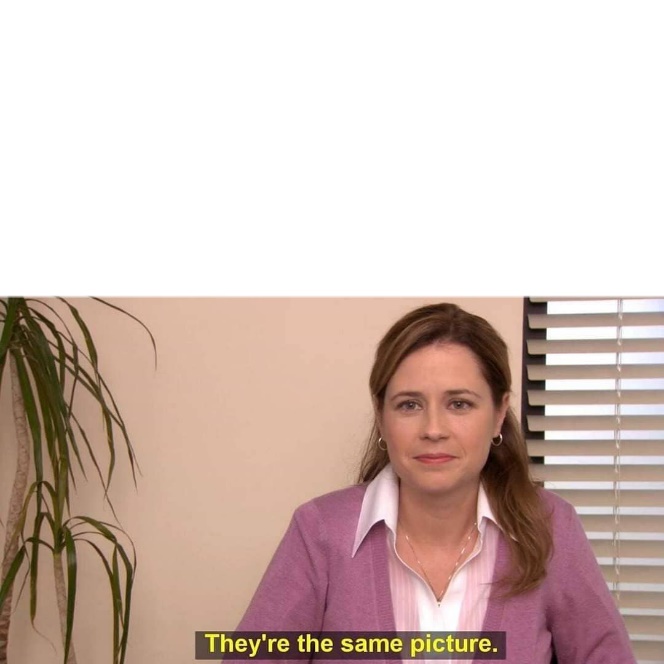 High
1/4
High
1/4
Low
3/4
Low
3/4
P                B      P               B
L                 H    L                 H
1/3
2/3
P        B
P        B
P        B
P        B
P        B
P        B
P        B
P        B
1
1
1
1
-1
1
1
-1
1
1
1
1
-1
1
1
-1
0
0
0
0
0
0
0
0
0
0
0
0
0
0
0
0
Answer: It matters who has the commitment power—the mediator enjoys a Stackelberg commitment advantage!
33
Lots of related useful problems!
Optimal correlated equilibria in normal-form games
Optimal mediated equilibrium
Optimal Bayesian persuasion (information design) in extensive-form games
Optimal automated mechanism design
Optimal extensive-form correlated equilibria in extensive-form games
✓
✓
✓
✓
34
Extensive-Form Correlated Equilibria Imperfect-Recall Mediators
35
Extensive-Form Correlated Equilibria Imperfect-Recall Mediators
Problem: How do we optimize over the decision space of the mediator when the mediator has imperfect recall?
36
Finding Optimal EFCEs
Zhang, Farina, Celli, and Sandholm (EC 2022), "Optimal Correlated Equilibria in General-Sum Extensive-Form Games: Fixed-Parameter Algorithms, Hardness, and Two-Sided Column-Generation"
Farina and Sandholm (NeurIPS 2020), " Polynomial-Time Computation of Optimal Correlated Equilibria in Two-Player Extensive-Form Games with Public Chance Moves and Beyond"
Farina, Celli, Marchesi, and Gatti (NeurIPS 2020), "Simple Uncoupled No-Regret Learning Dynamics for Extensive-Form Correlated Equilibrium"
Huang and von Stengel (WINE 2008), "Computing an extensive-form correlated equilibrium in polynomial time"
Chu and Halpern (Int J Game Theory 2001), "On the NP-completeness of Finding an Optimal Strategy in Games with Common Payoffs"
37
Lots of related useful problems!
Optimal correlated equilibria in normal-form games
Optimal mediated equilibrium
Optimal Bayesian persuasion (information design) in extensive-form games
Optimal automated mechanism design
Optimal extensive-form correlated equilibria in extensive-form games
✓
✓
✓
✓
✗
Takeaway 1: Several seemingly disparate problems can in fact be grouped under the same umbrella and solved using very similar techniques
38
Lots of related useful problems!
Optimal correlated equilibria in normal-form games
Optimal mediated equilibrium
Optimal Bayesian persuasion (information design) in extensive-form games
Optimal automated mechanism design
Optimal extensive-form correlated equilibria in extensive-form games
✓
✓
✓
✓
✗
Takeaway 2: The hardness of optimal equilibrium computation, at least among these equilibrium concepts, is driven by the imperfect recall of the mediator
39
More Scenarios
Zhang and Sandholm (arXiv preprint 2022), "Polynomial-Time Optimal Equilibria with a Mediator in Extensive-Form Games"
Forges and Koessler (J Math Econ 2005), "Communication equilibria with partially verifiable types"
Green and Laffont (Econometrica 1977), "Characterization of satisfactory mechanisms for the revelation of preferences for public goods."
40
More Scenarios
Coarse deviations
Extensive-form coarseness: Players must decide whether to obey recommendations before seeing them.
Normal-form coarseness: Players must decide, at the beginning of the game, whether to play the obedient strategy or to play a different strategy; in the latter case, the player does not communicate with the mediator at all. 
In the mechanism design and information design contexts, this is sometimes called "ex-ante incentive compatibility", as opposed to "ex-interim incentive compatibility"
Coarseness can be applied to various equilibrium concepts, in particular to communication and certification [Zhang and Sandholm 2022], and to correlation [Farina, Bianchi, and Sandholm 2020]
Zhang and Sandholm (arXiv preprint 2022), "Polynomial-Time Optimal Equilibria with a Mediator in Extensive-Form Games"
Farina, Bianchi, and Sandholm (AAAI 2020), "Coarse correlation in extensive-form games"
41
More Scenarios
42
Experiments
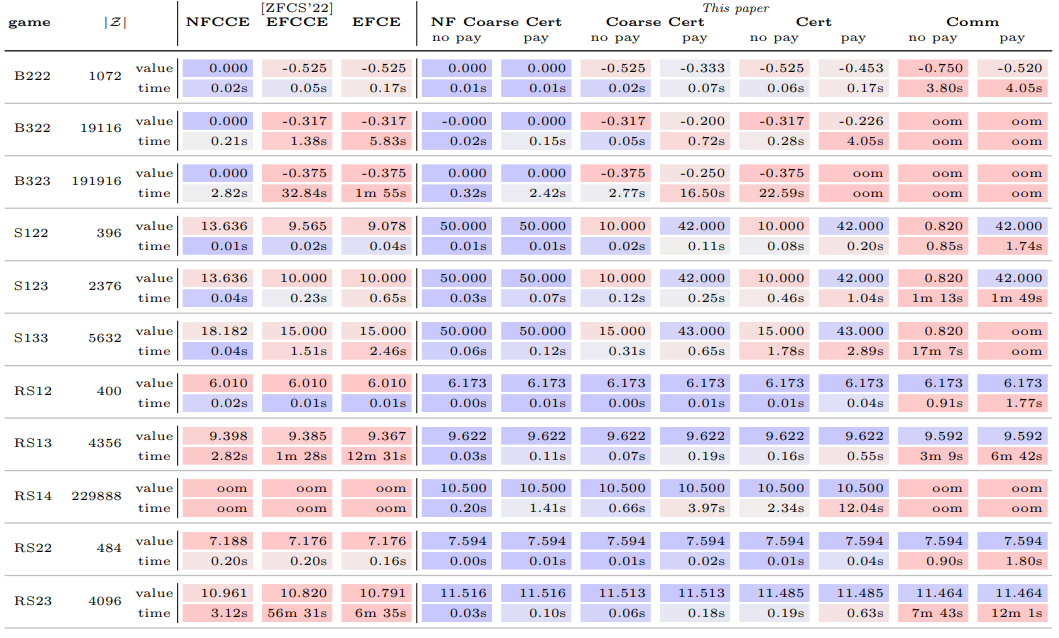 Optimal (full-)certification equilibria are very fast to compute since the LP has basically linear size
43
Experiments
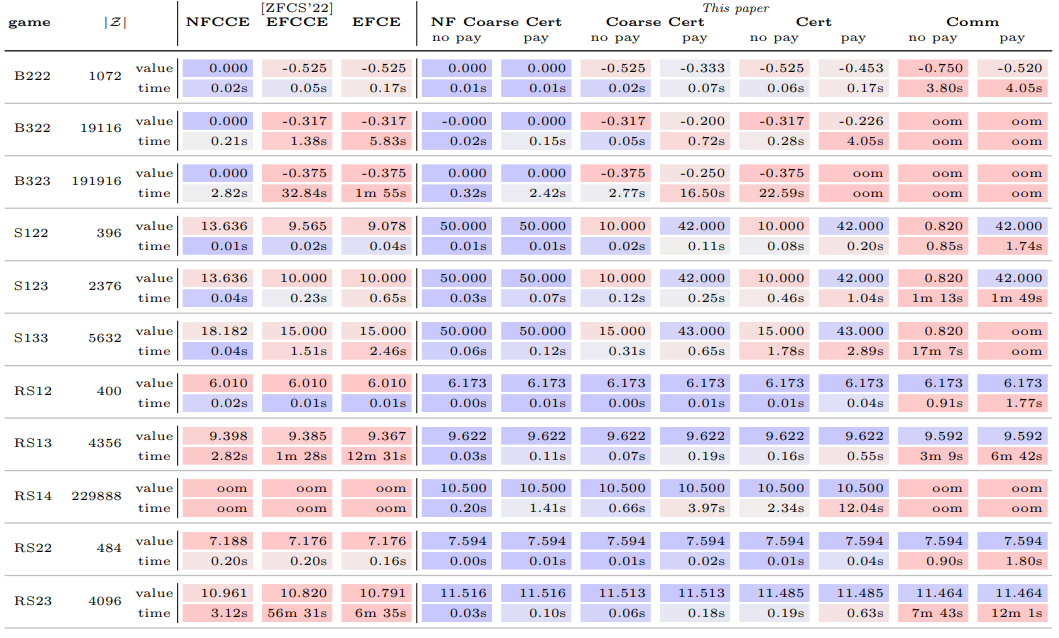 Optimal communication equilibria are much slower to compute since the LP has quadratic size
44
Experiments
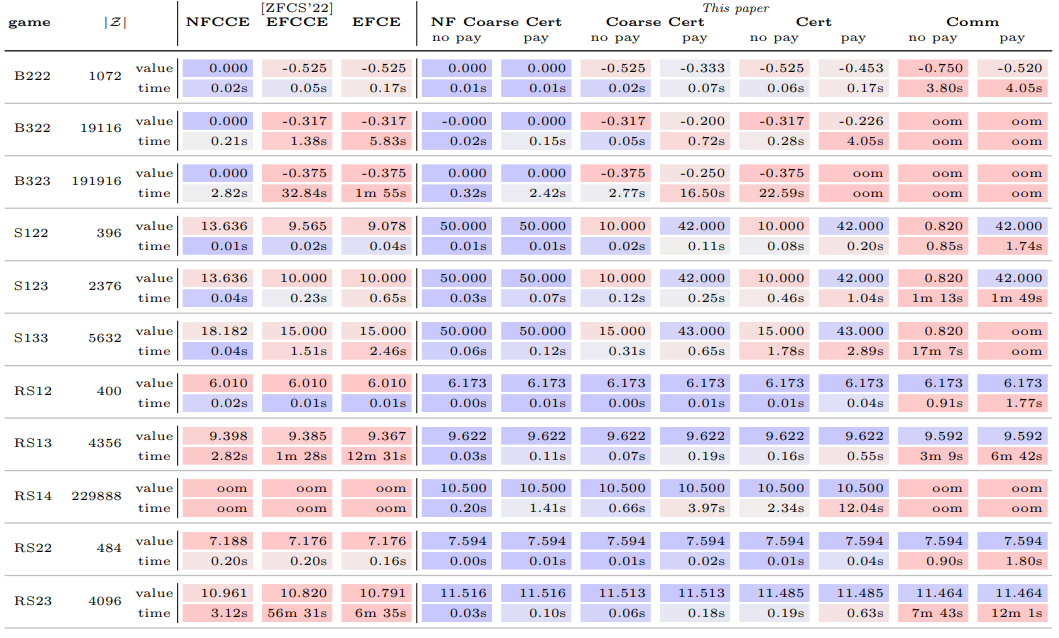 Which is faster between correlated equilibrium and communication equilibrium is game-dependent
45
Experiments: Payoff Spaces
In the left game, the set of communication equilibrium payoffs is a single point…
…so that point is also the unique Nash payoff!
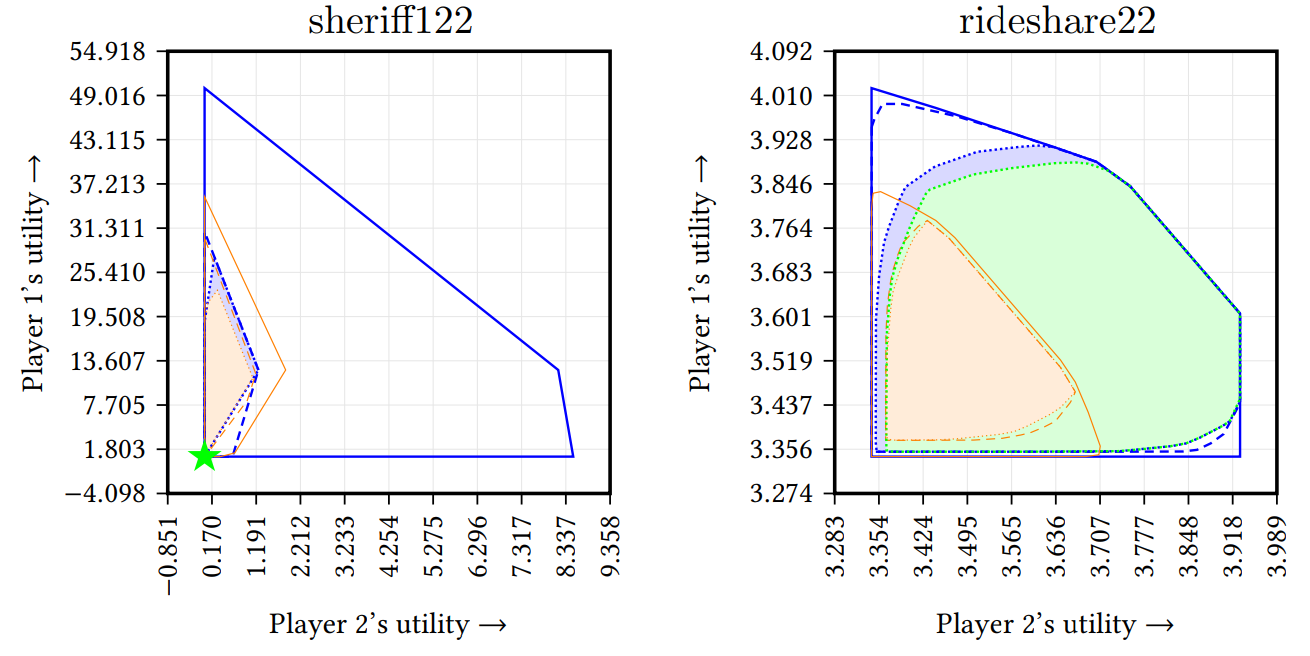 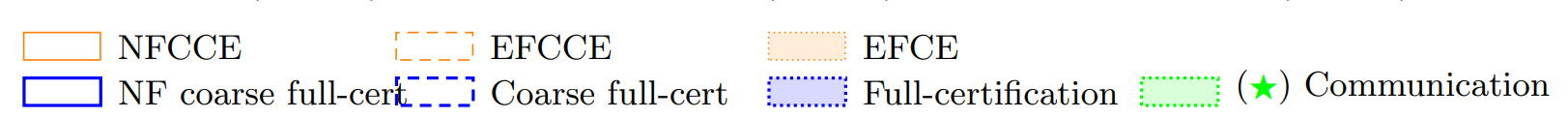 46
Experiments: Payoff Spaces
In the right game, communication equilibria can achieve all EFCE payoffs and more
Therefore, EFCE and communication equilibria are in general incomparable
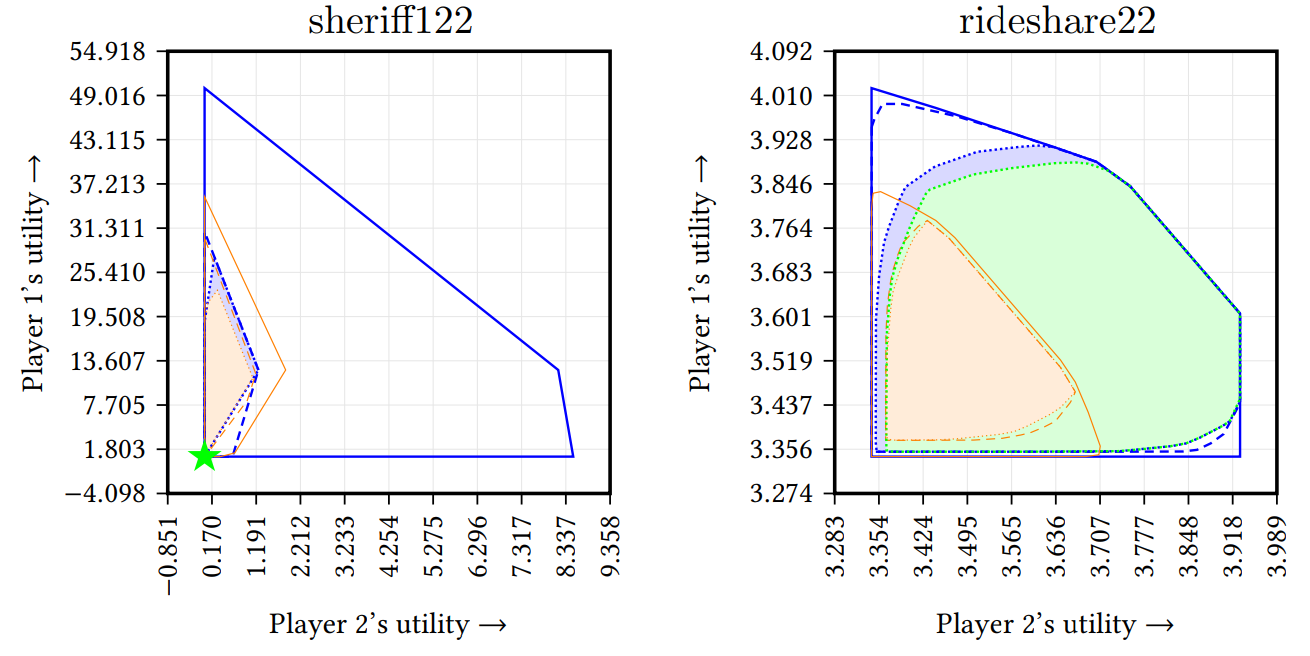 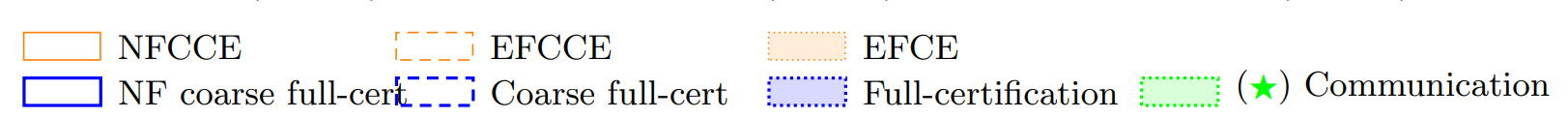